Enhancing TB services through Program Quality and Efficiency(PQE)approach in AIC Kijabe Naivasha Medical Centre.PRESENTED BY: Mary NjugunaPQE LEAD0710649610
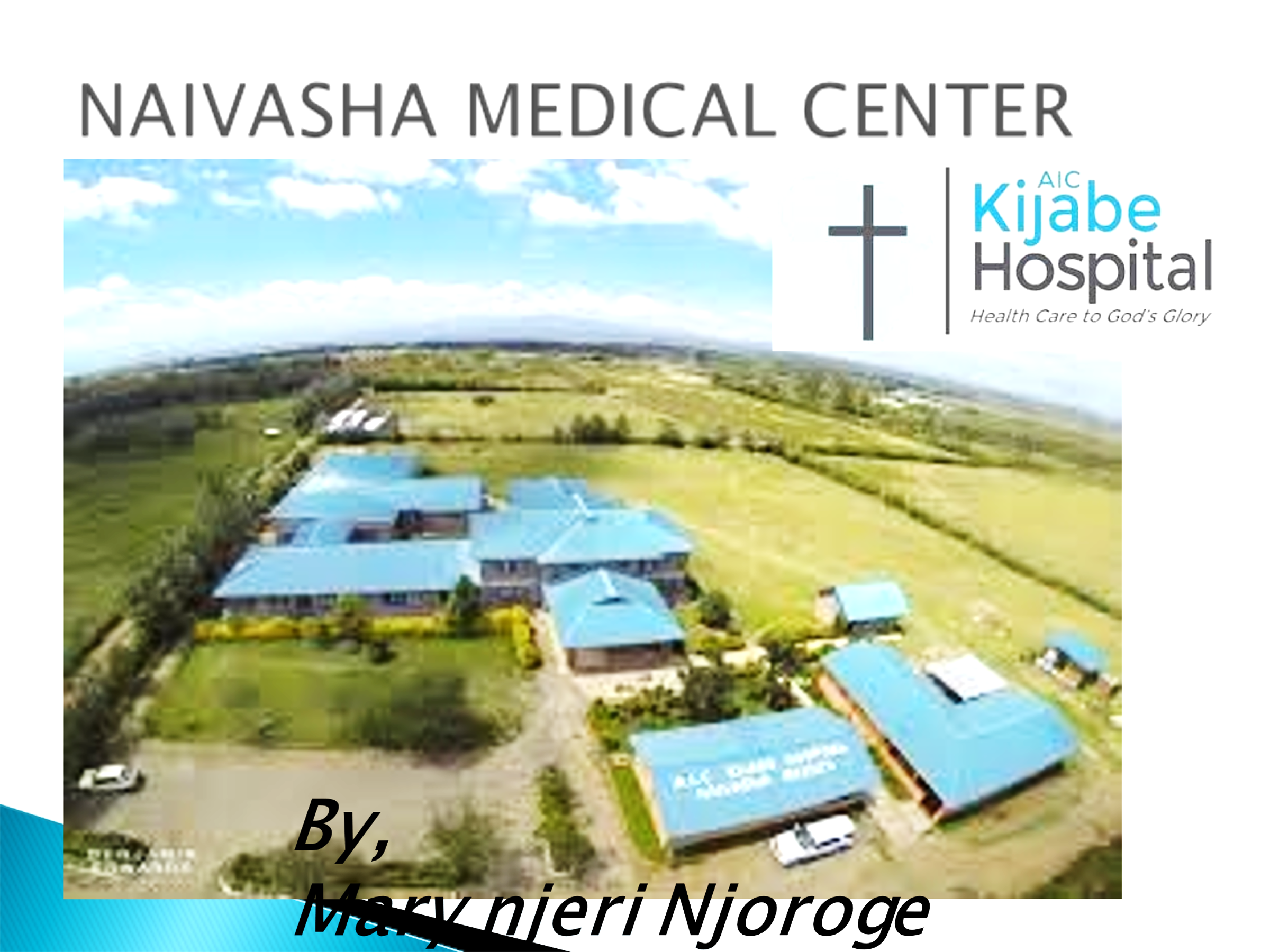 Background/problem statement
According to WHO kenya is one of the 30 highest burden countries for TB/HIV highlighting the urgency to addressing this issue(WHO Global TB report,2021).To combat this perstant  threat, the division of national tuberculosis leprosy and lungs disease program, in partnership with other organizations introduced a ground breaking initiative known as program quality and efficiency(PQE),where its main objective is to bolster government oversight in the early detection of TB though Active case finding within health care facilities. The WHO recommends (100%)TB screening for all client visiting the facilities.
Conti….
Following performance data review for the period starting Jan to  march 2022 at AIC Kijabe hospital Naivasha Medical centre, it was noted that there was low TB screening leading to missed identification of new cases.
Project objective
The AIC Kijabe Naivasha aimed to increase the TB screening rate from 17% to 80%,to all department, by all HCW, at all times from the month of July to Dec 2022
METHODOLOGY
Data abstraction(retrospectively)done by PQE champions comparing Tb screening status, presumptive and confirmed against the total population visited the facility for care.
Observation made regarding the how, when, who and where aspect of TB screening
Root cause analysis conducted using brainstorming 5 whys and fish borne analysis
Change ideas generated and prioritized using the decision matrix.
Project executed using the PDSA model and monitored using a run chart for 12 weeks.
Change ideas tested
Coming up with PQE champions from every department.
Assigning tasks to every champion
Training/equipping all health care workers on how,who,when,where.
Planning of the flow of the patients
Screening using screening tool.eg screening stamp,
Data collection monitoring and evaluation feedback meeting with the champions
Change idea -prioritization
Results PRE
Only clients at the comprehensive care clinics(CCC)were routinely screened for TB, where by patient outside the CCC umbrella; outs of the six delivery points(SDPS)only patients displaying typical TB signs and symptoms received the necessary evaluation.
It was only clinical officer who bore the responsibility of conducting these screening in the whole facility.
 not all presumptive TB cases found their way into the official presumptive register.
RESULTSData CollectionData collected in year 2022 retro for Q1 and Q2 and Q3 and Q4 after PQE
Results after
An astoundious 98% of hcw has acquired knowledge on ‘’who’’ should be screened,’’when’’it should be screened, ‘’how ‘’it should be done,’’where’’ within the facility should be conducted.
96%of patients visiting the facility were screened
Staff experties):98%of the facility staff are capable of identifying presumptive TB cases
Problem solving:PQE champions display its ability to identify issue and gaps,articulate problem statement,analyse problems and propose effective solution.
Data CollectionData collected in year 2023  for Q1 and Q2 and Q3 and Q4 after PQE.Attained the goal.
conclusion
Its evidence that PQE has emerged as a pivotal force in enhancing Active Case Findings and promoting the early detection of TB.
RECOMMENDATION
The importance of training and sensitizing for health care workers in PQE cannot be overstated. Active PQE committee support in TB servives,it forms the foundation for support and provision of effective Active case findings in the context of TB.The provision of screening tools,documents and support during PQE meeting has further propelled the cause of Active case finding.
Conti….
Its not just about the number,its about the lives that have been positively impacted
Thankyou to amore comprehensive and efficient approach to TB screening, with PQE at the Helm, the future of healthcare in kenya is indeed a brighter one.